2020 - 2021 учебный год
Вторая младшая группа №11, 3-4 года Тема:«Наш любимый детский сад»
Бобряшова Елена Николаевна- воспитатель, ВКК МБДОУ Детский сад общеразвивающего вида № 144
г. Воронеж, Коминтерновский район
Вид 
группы с входа
На фото можно увидеть место проведения утреннего и вечернего сбора воспитанников.
Верхняя левая точка                                Верхняя правая точка
Вид из центра группы на вход (левый угол)
Вид из центра группы на вход (правый угол)
1. Рабочий сектор
Помещение  используется  как  игровая  комната , включает  всебя: «Рабочий сектор », «Активный  сектор», «Спокойный сектор».  Модули практически полностью  обеспечивают,  познавательную, исследовательскую и творческую активность всех  воспитанников.
1. РАБОЧИЙ СЕКТОР
1. РАБОЧИЙ СЕКТОР
1. РАБОЧИЙ СЕКТОР
1.6. Рабочий сектор (методическая литература педагога)
Хранение методической литературы и наглядного материала
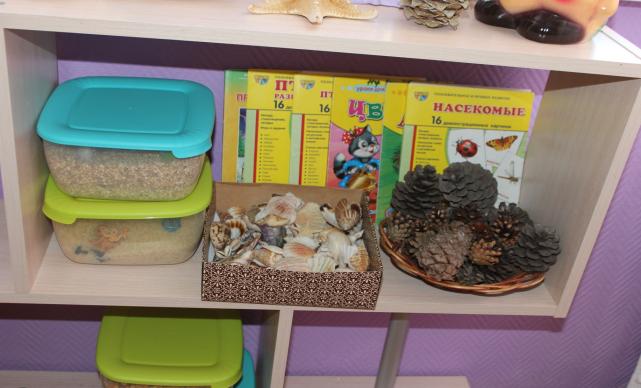 Хранение методической литературы и наглядного материала
Хранение методической литературы и наглядного материала
Хранение методической литературы и наглядного материала
Хранение методической литературы и наглядного материала
2. АКТИВНЫЙ СЕКТОР
2. АКТИВНЫЙ СЕКТОР
Музыкальный центр (детские музыкальные инструменты (шумовые, струнные, ударные, клавишные),музыкально-дидактические игры)
2. АКТИВНЫЙ СЕКТОР
Уголок для театрализованных(драматических) игр
Включает в себя: маленькую ширму для настольного театра, атрибуты и наборы готовых игрушек (фигурки мелкого и среднего размера) или заготовок и полуфабрикатов для изготовления объемных или плоскостных персонажей и элементов декораций настольного театра, набор атрибутов и кукол бибабо, соразмерные руке взрослого (для показа детям) или ребенка (перчаточные или пальчиковые),куклы и атрибуты для пальчикового театра.
2. АКТИВНЫЙ СЕКТОР
Театральный сектор
2. АКТИВНЫЙ СЕКТОР
2. АКТИВНЫЙ СЕКТОР
Центр физкультуры и спорта
2. АКТИВНЫЙ СЕКТОР(центр для сюжетно-ролевых игр)
,Поликлиника
,
Магазин
Центр мелкой моторики
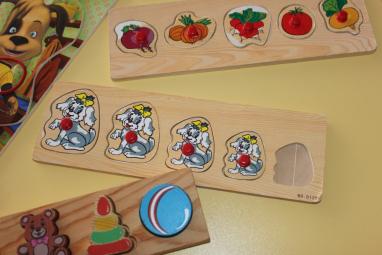 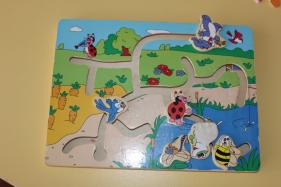 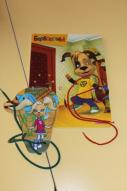 Оборудование для центра мелкой моторики: столы, стулья, открытый стеллаж для хранения материалов .Игры: «собери бусы»,детская мозаика. Игрушки с действиями: нанизывающиеся (башенки, пирамидки, бусы и др.) навинчивающиеся ,ввинчивающиеся ,вкладыши.
АКТИВНЫЙ СЕКТОР(центр для сюжетно-ролевых игр)
Центр для сюжетно-ролевых игр включает в себя: куклы младенцы и аксессуары для них (одеяльце, соска, бутылочки и пр.),куклы в одежде (мальчик и девочка), кукольная мебель, соразмерная росту ребенка: столик со стульями, плита, холодильник, кровать для куклы, шкафчик. Дополнительно: коляски,одежда для кукол (для зимы и для лета),кукольная посуда (кастрюли и сковородки, тарелки, чашки, ложки и прочее), игрушечная еда, наборы и аксессуары для игр в профессию: «Доктор» «Парикмахер», «Повар», «Продавец»,«Солдат» ,«Моряк».
Активный сектор
Центр духовно-нравственного и патриотического воспитания
Центр естествознания
Центр духовно-нравственного и патриотического воспитания
Воспитание патриотизма и гражданских чувств у маленьких россиян – задача государственных образовательных учреждений нашей страны. В школьных и дошкольных образовательных программах патриотизм проходит жирной красной линией, как основное направление духовно-нравственного воспитания юных граждан Российской Федерации
Активный сектор
Центр конструирования включает в себя:столы,стулья,открытый стеллаж для хранения материалов. Материалы:наборы конструкторов типа «Lego» (с человеческими фигурками).Наборы среднего и мелкого конструктора, имеющие основные детали: кубики, кирпичики, призмы, конусы. Другие настольные конструкторы: (деревянный, пластиковый и др.)
3. Спокойный секторВ спокойном секторе располагаются материалы: все для рисования, все для лепки, все для поделок и апликации.Центр творчества
3. СПОКОЙНЫЙ СЕКТОР
Центр творчества
Уголок знакомства с книгой
Уголок уединения
В спальне есть небольшой домик, который напоминает норку, в которой ребенок сможет переждать свой стресс, неприятные эмоции, расслабиться, а затем снова пойти навстречу коллективу.
Уголок работы с родителями
Родительский уголок в детском саду – это один из способов своеобразного общения с родителями. Содержание уголка для родителей: доска объявлений, режим дня группы, расписание НОД, ежедневное меню, полезные статьи и советы для родителей, советы доктора, рекомендации родителям по изучению материала недели; папки передвижные, а также выставочный стенд с работами детей
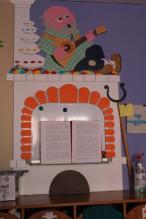 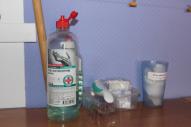 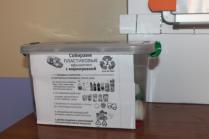